GLOBAL HEALTH ECONOMICS


MASTER IN PUBLIC POLICY, M2


HEALTH care FINANCING


Pr lise Rochaix

Paris 1 & Paris school of economics
1 – Financing policies
2
INTRODUCTION
Financing decisions: 
how much money to mobilize?
from whom? 
for what services?
for whom (population subgroups)?
Fundamental role in determining: 
the size of the health system
who secures access to treatment
the degree of financial protection citizens enjoy
the health outcomes for the population
3
Source: Smith and Yip, 2016
VARIATIONS AMONG COUNTRIES
Total per capita health spending from all sources:
$40 in low-income countries (LICs) 
$135 in lower middle-income countries (LMICs)
 $477 in upper middle-income countries (UMICs)
$3,135 in high-income countries (HICs)
4
Source: World Bank, 2019
Main sources of funding, usually mixed, with a different balance for each country according to its social contract
1 - Taxes: 
shift from payroll taxes to general taxes as number of workers per insured decreases
development of sin taxes (alcohol, …)
2 – Premiums from compulsory public health insurance
3 – Premiums from voluntary health insurance 
cannot be widespread, due to death spiral of insurance markets
usually supplementing a core publicly funded insurance package
4 – User charges (Out of pockets - OOPs) 
adverse consequences for poorer people: reduced utilization, higher financial risk exposure, and poorer health
5 - Informal payments
5
Informal payments
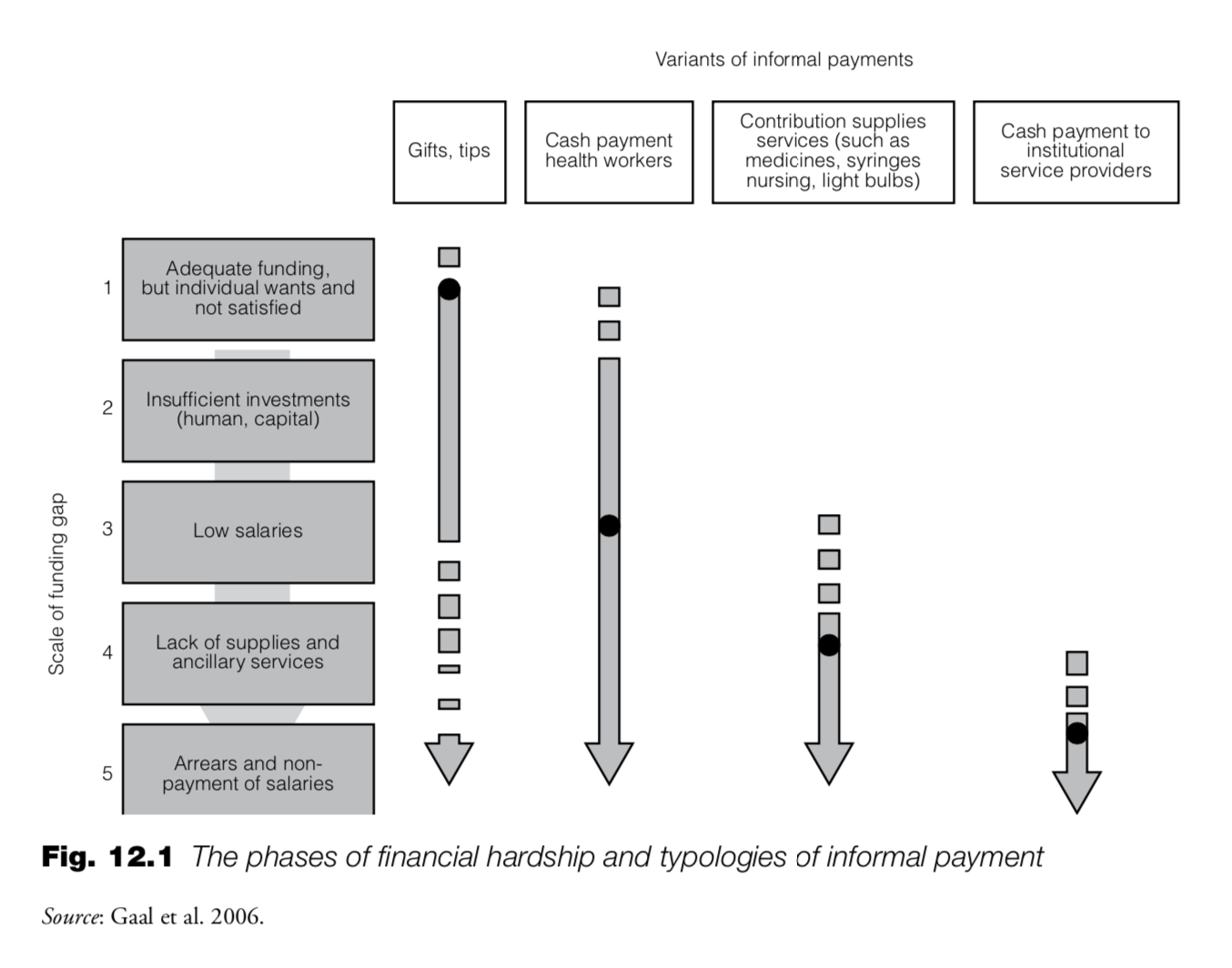 ‘Informal payment is a direct contribution, which is made in addition to any contribution determined by the terms of entitlement, in cash or in kind, by patients or others acting on their behalf, to health care providers for services that the patients are entitled to” (Gaál et al. 2006, p. 276).
Source: WHO, Chapter 12, 2010
Source: Chapter 11, WHO 2010
Compulsory public health insurance
The choice of nature and magnitude of public insurance is a matter for national policy, depending on national income and social preferences
 The size of the ‘health basket’ of treatments depends on the willingness of policy-makers to redistribute resources from the wealthy and healthy towards the poor and sick 
The nature, magnitude, and incidence of user charges for treatments are intimately related to the chosen health basket
7
Source: Smith and Yip, 2016
Voluntary health insurance
Source: Chapter 11, WHO 2010
Voluntary health insurance
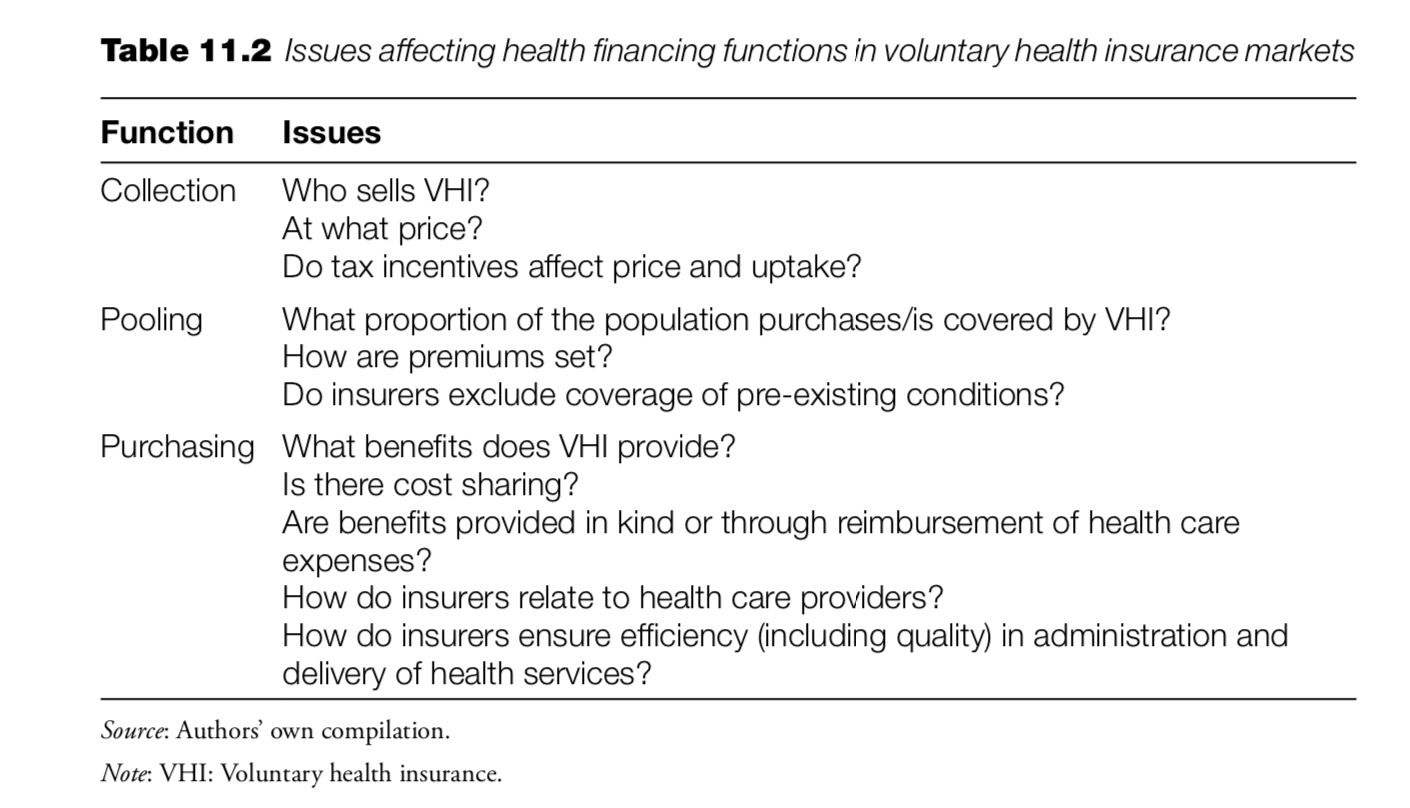 Source: Chapter 11, WHO 2010
FROM THEORY TO IMPLEMENTATION
Implementing Health Financing Reform: Lessons from countries in transition, WHO 2010; Edited by Joseph Kutzin, Cheryl Cashin, Melitta Jakab 

=> From theory to implementation of financing reforms in CE/EECC (Central Europe, eastern Europe, the Caucasus and central Asia)
10
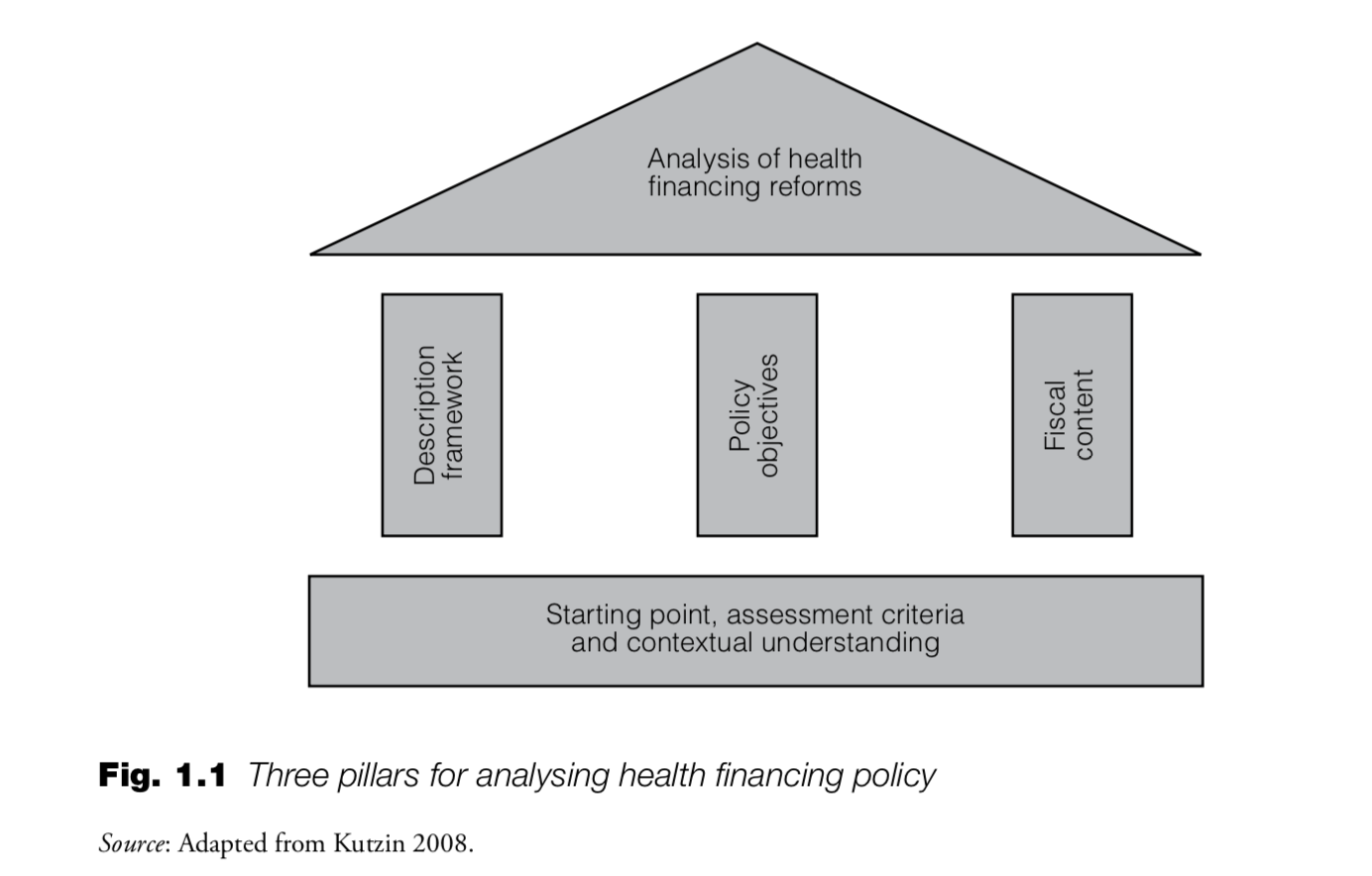 Kutzin J (2008). Health financing policy: a guide for decision-makers. Health financing policy paper. Copenhagen, WHO Regional Office for Europe.
11
Source: WHO, Chapter 1, 2010